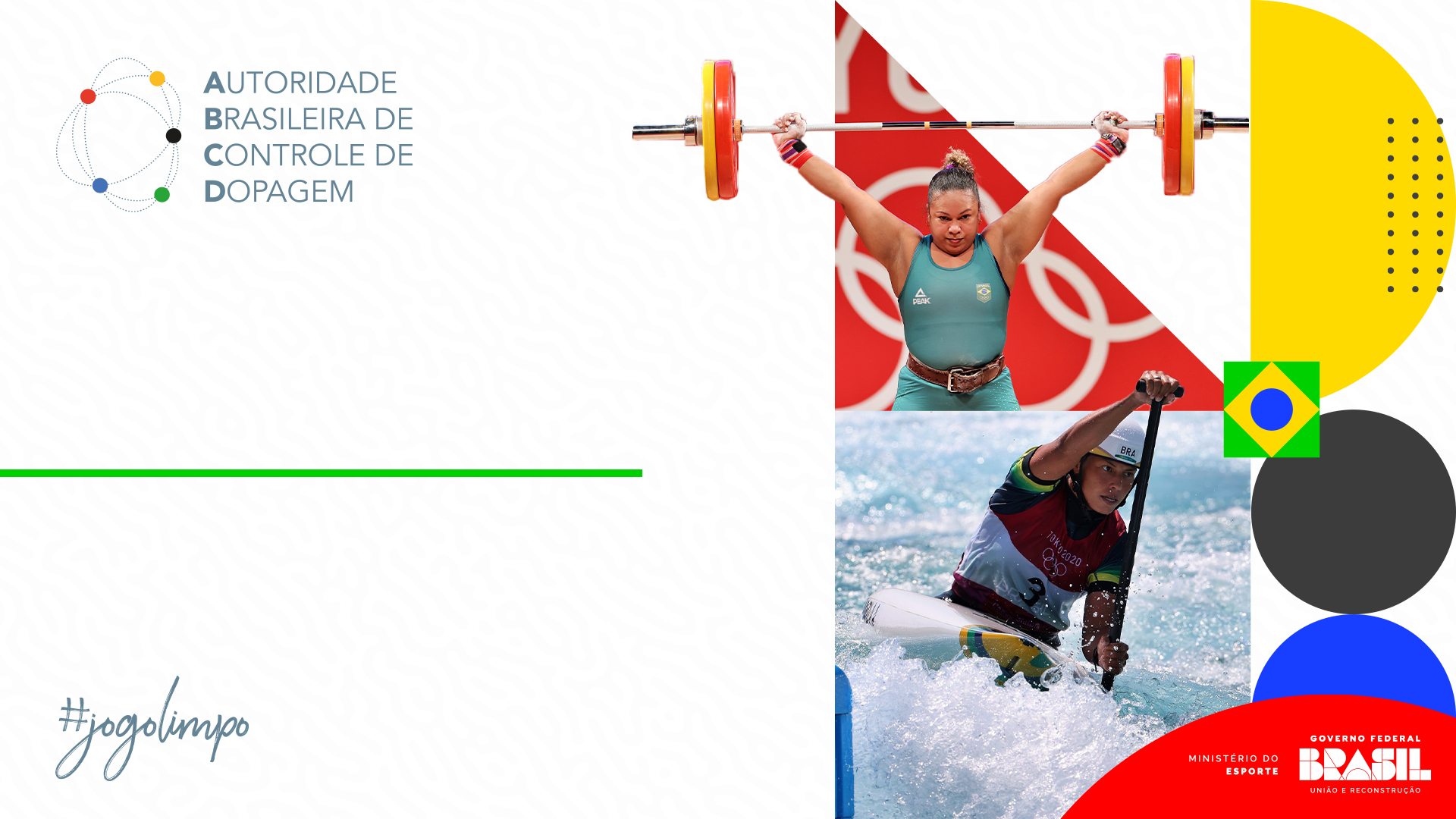 Testes e Investigações
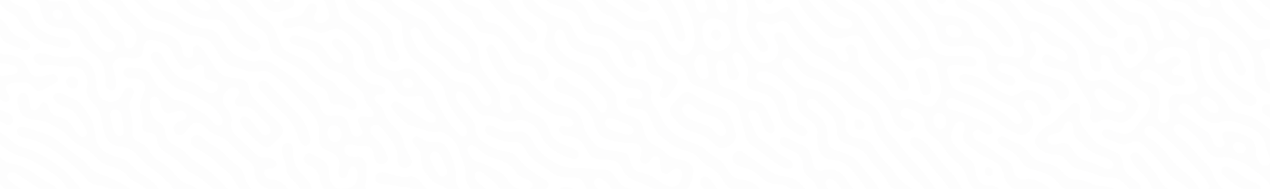 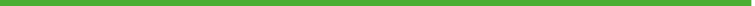 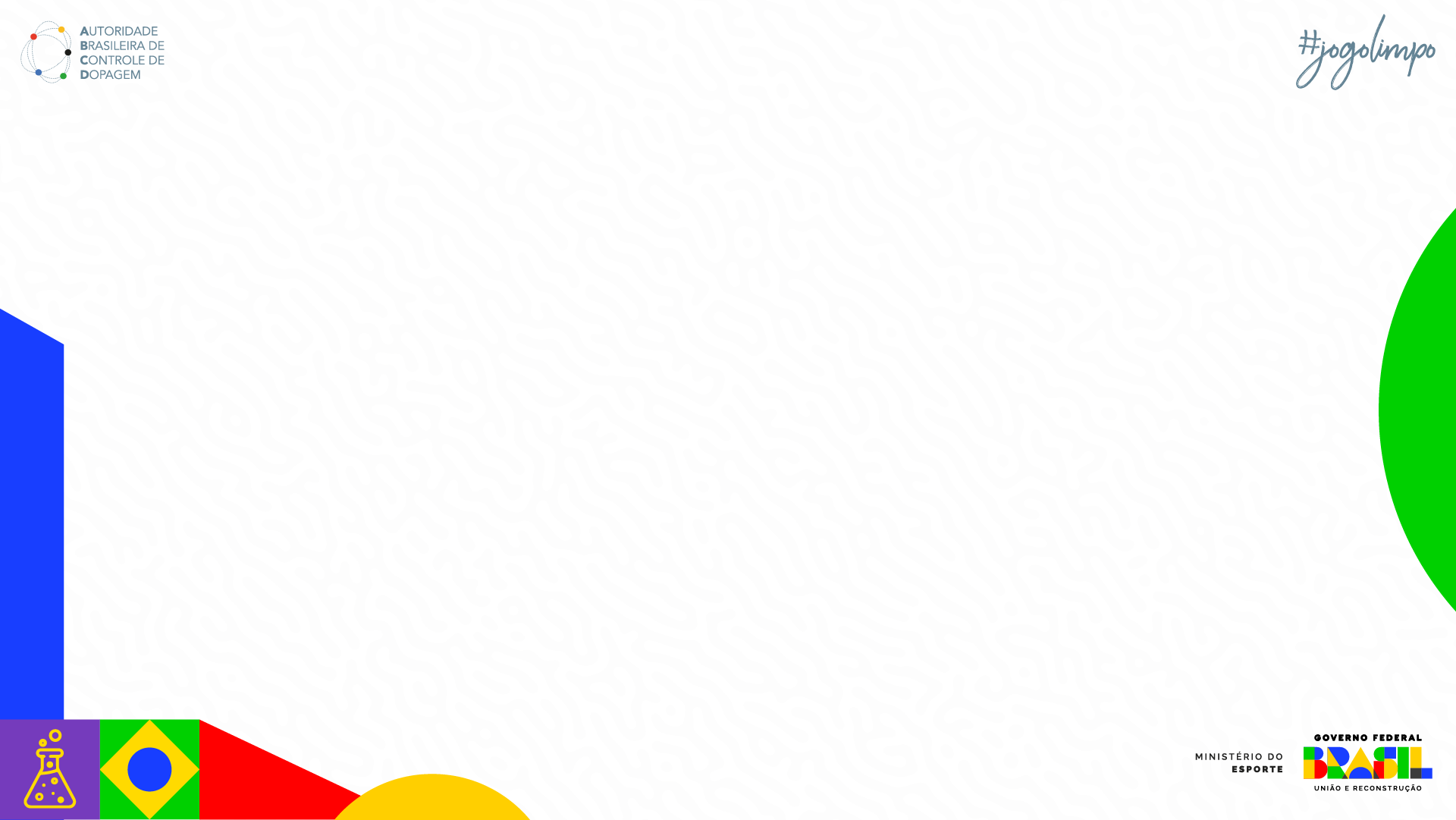 Objetivo
Proteger o direito fundamental dos Atletas de participar de esporte livre de dopagem e, assim, promover a saúde, justiça, imparcialidade e igualdade para Atletas do mundo todo, e

 Garantir programas de antidopagem harmonizados, coordenados e eficazes nacional e internacionalmente no que diz respeito à detecção, dissuasão e prevenção de dopagem.
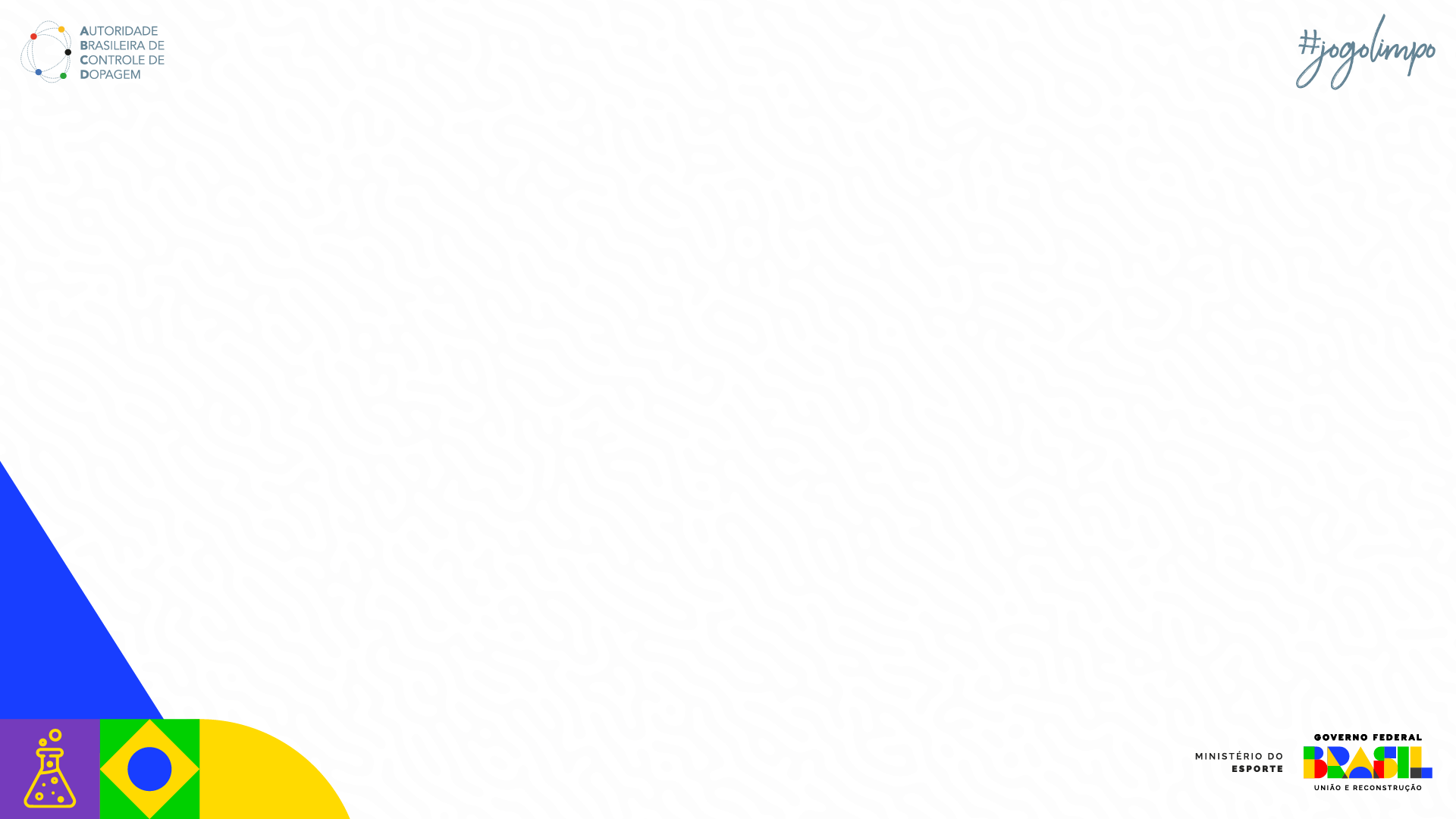 Excesso de períodos em lesão
Idade
Incentivos financeiros
Denúncias
Associação proibida
Falta injustificada em competição
Períodos de treinamentos em localizações remotas
Histórico de testes prévios, incluindo os parâmetros biológicos anormais
Falhas correlacionadas ao whereabouts
Momento da carreira
Histórico da progressão na carreira
AMBIENTAIS
CULTURAIS
POLÍTICOS
FISIOLÓGICOS
Análise de Risco
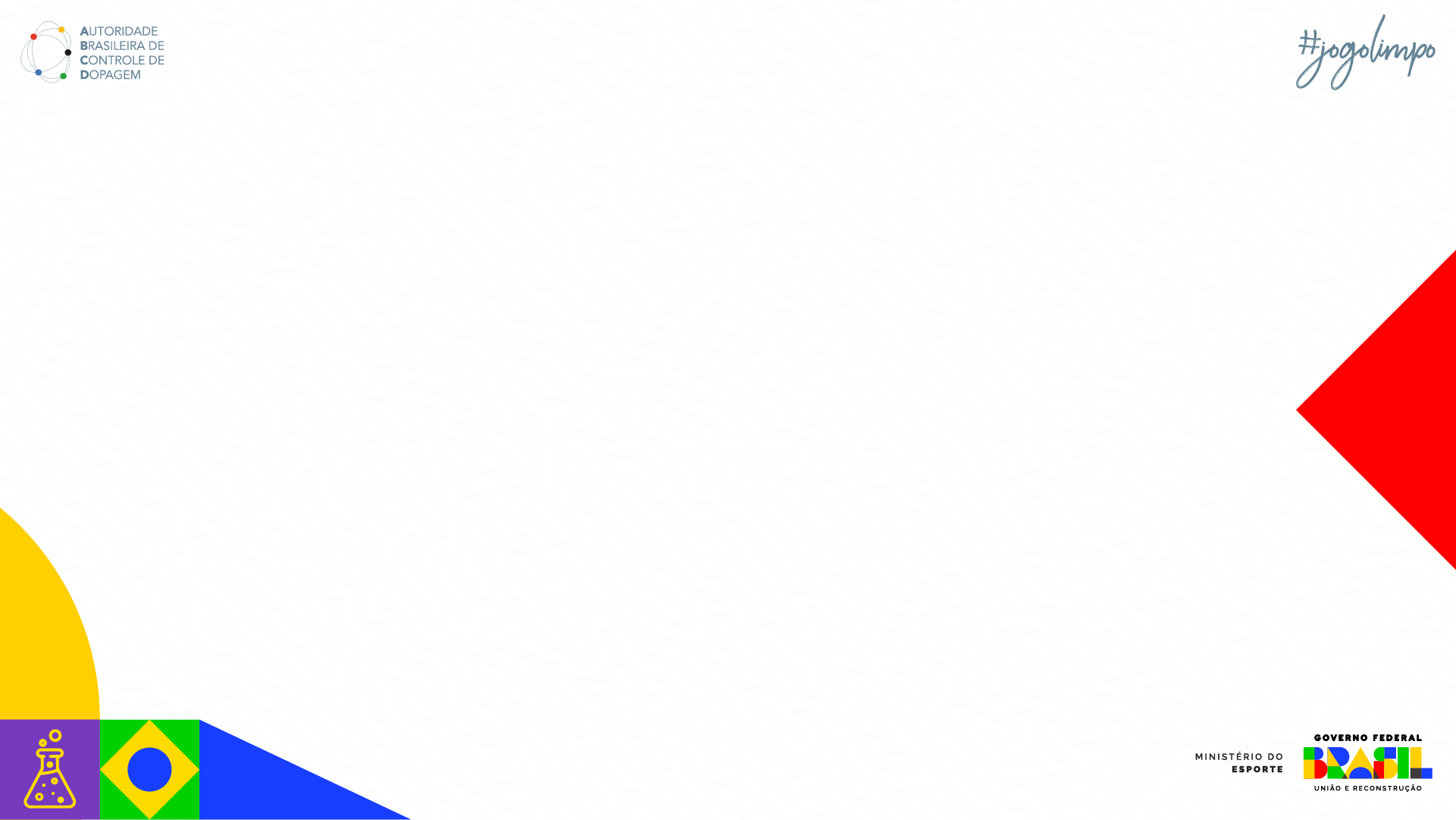 Plano de Distribuição de Testes
Cada teste está 
correlacionado a um
 tipo de risco
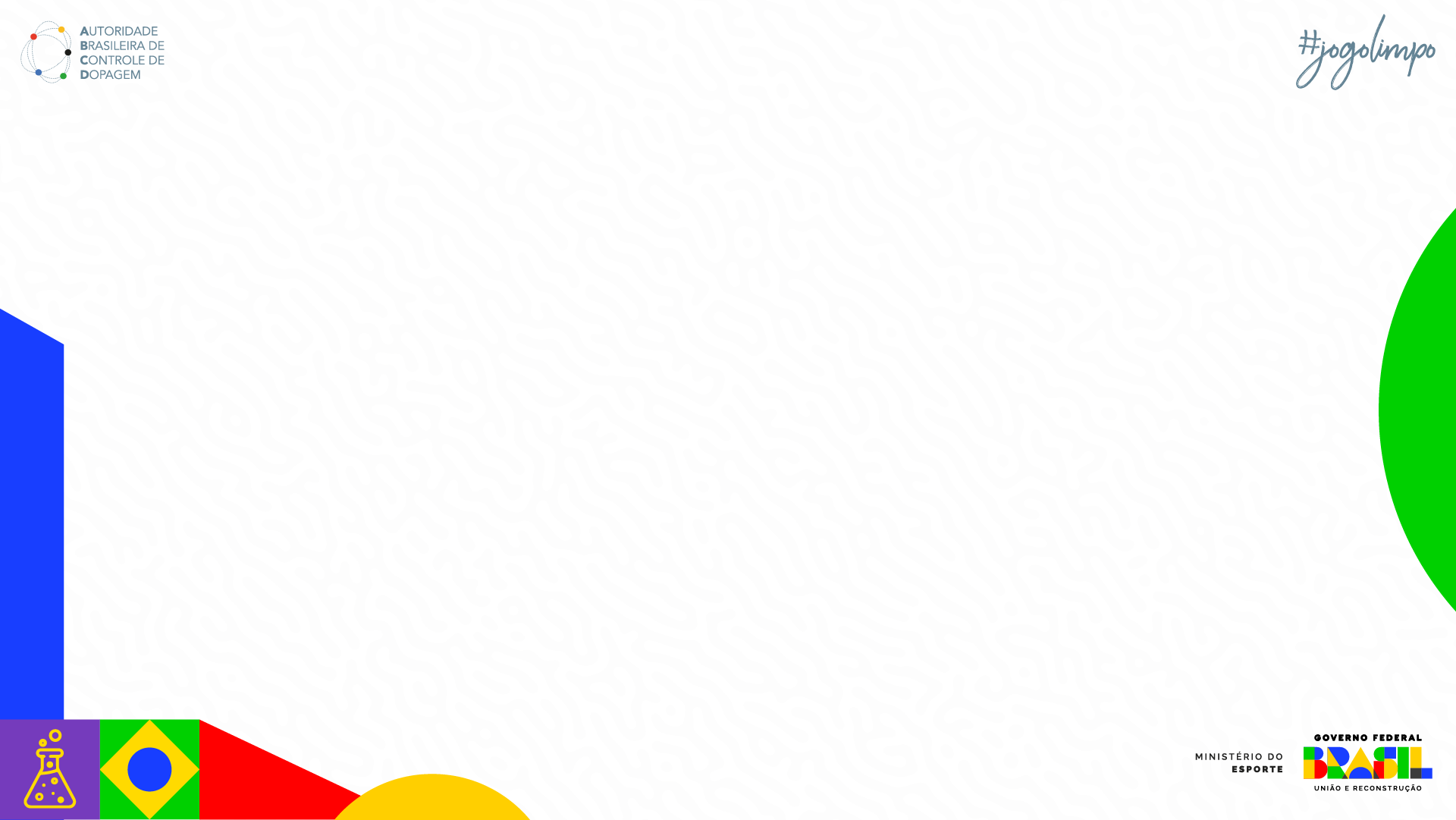 Relação – Tipo de testes X Riscos
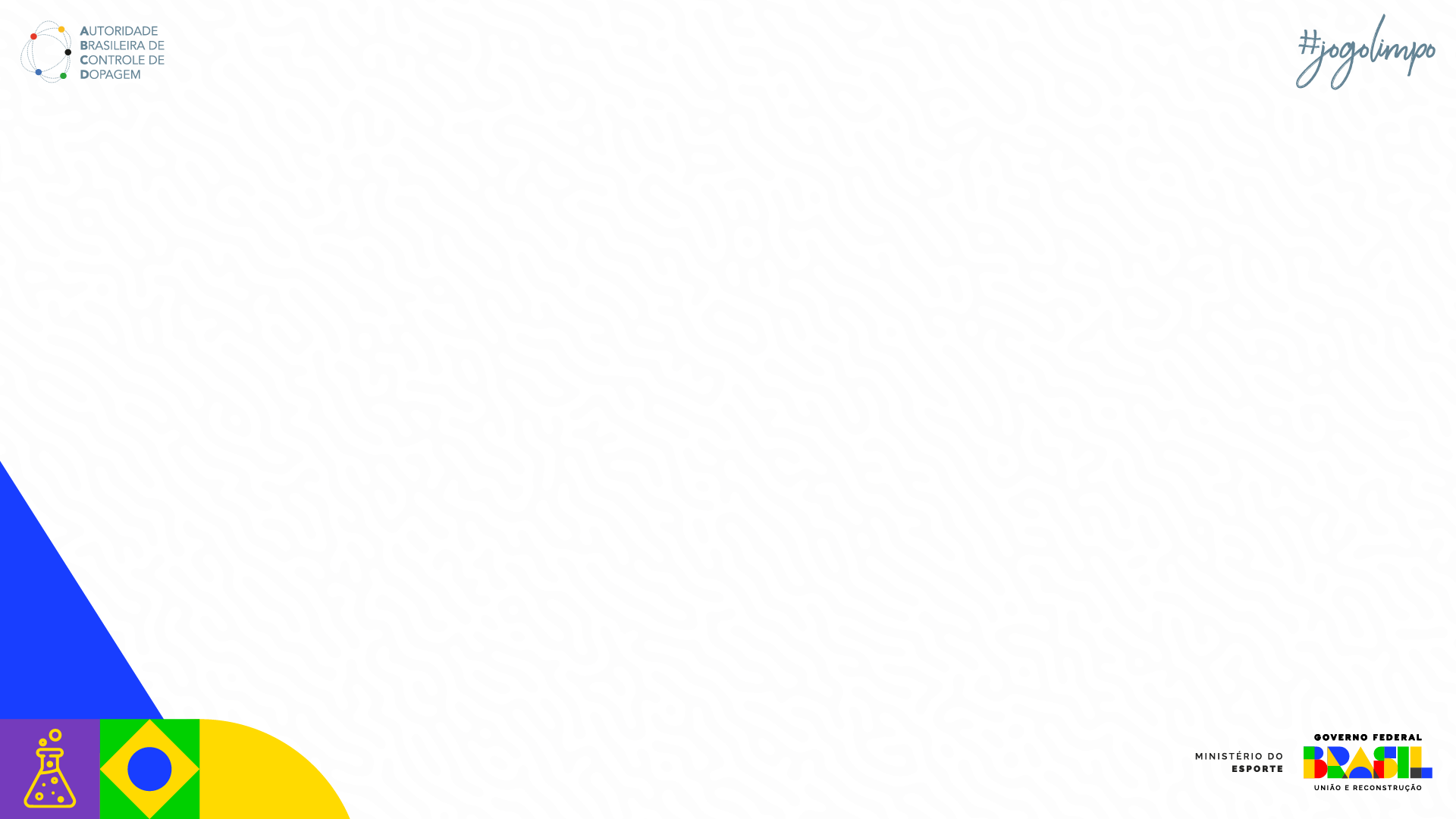 Documentos
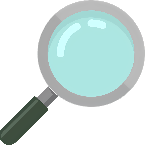 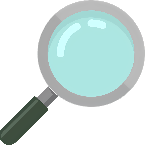 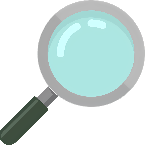 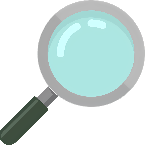 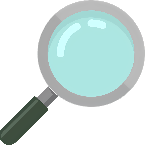 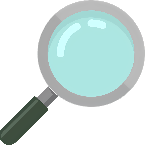 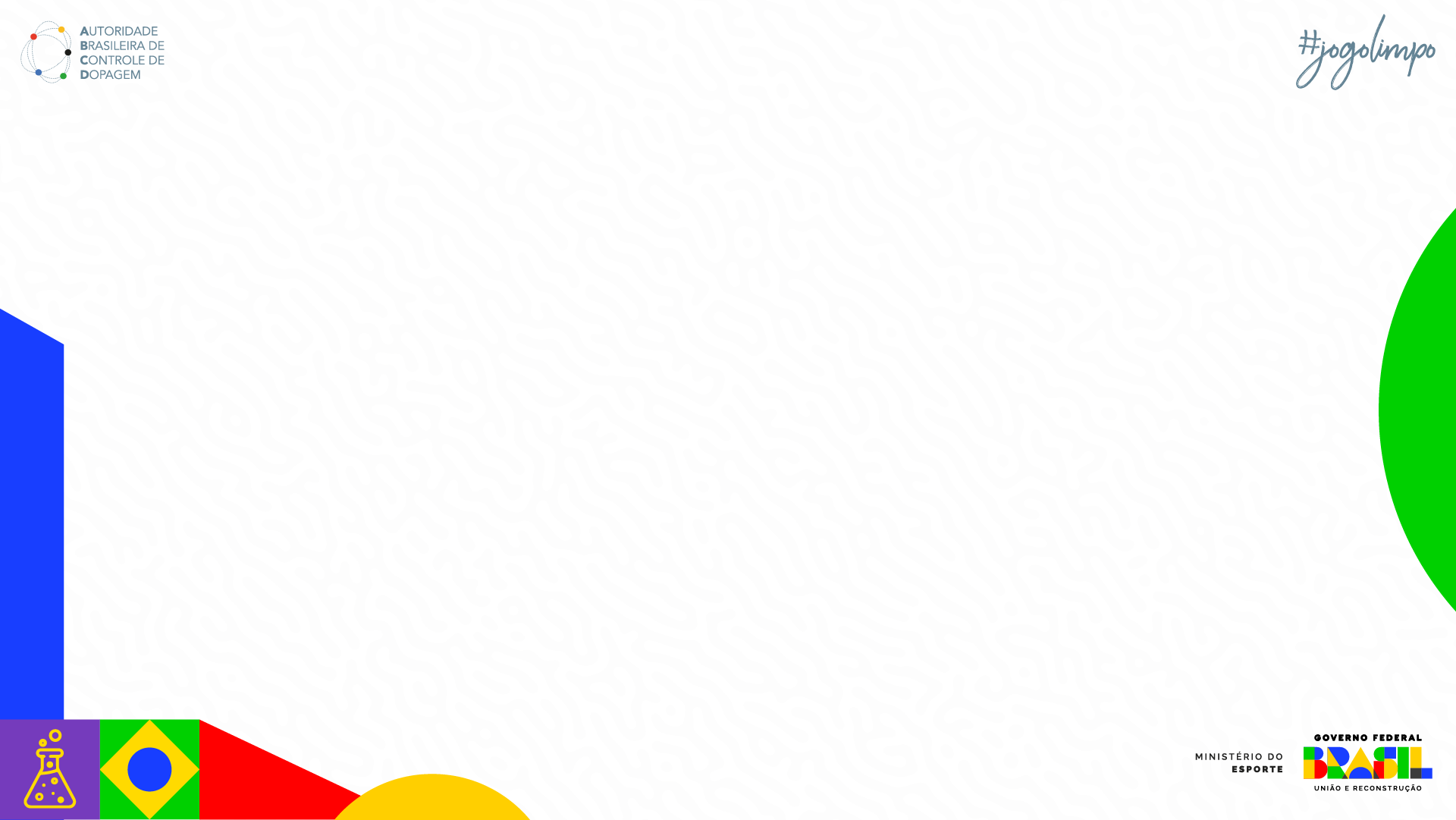 Legislação
Regula 
atuação de
maneira 
ampla
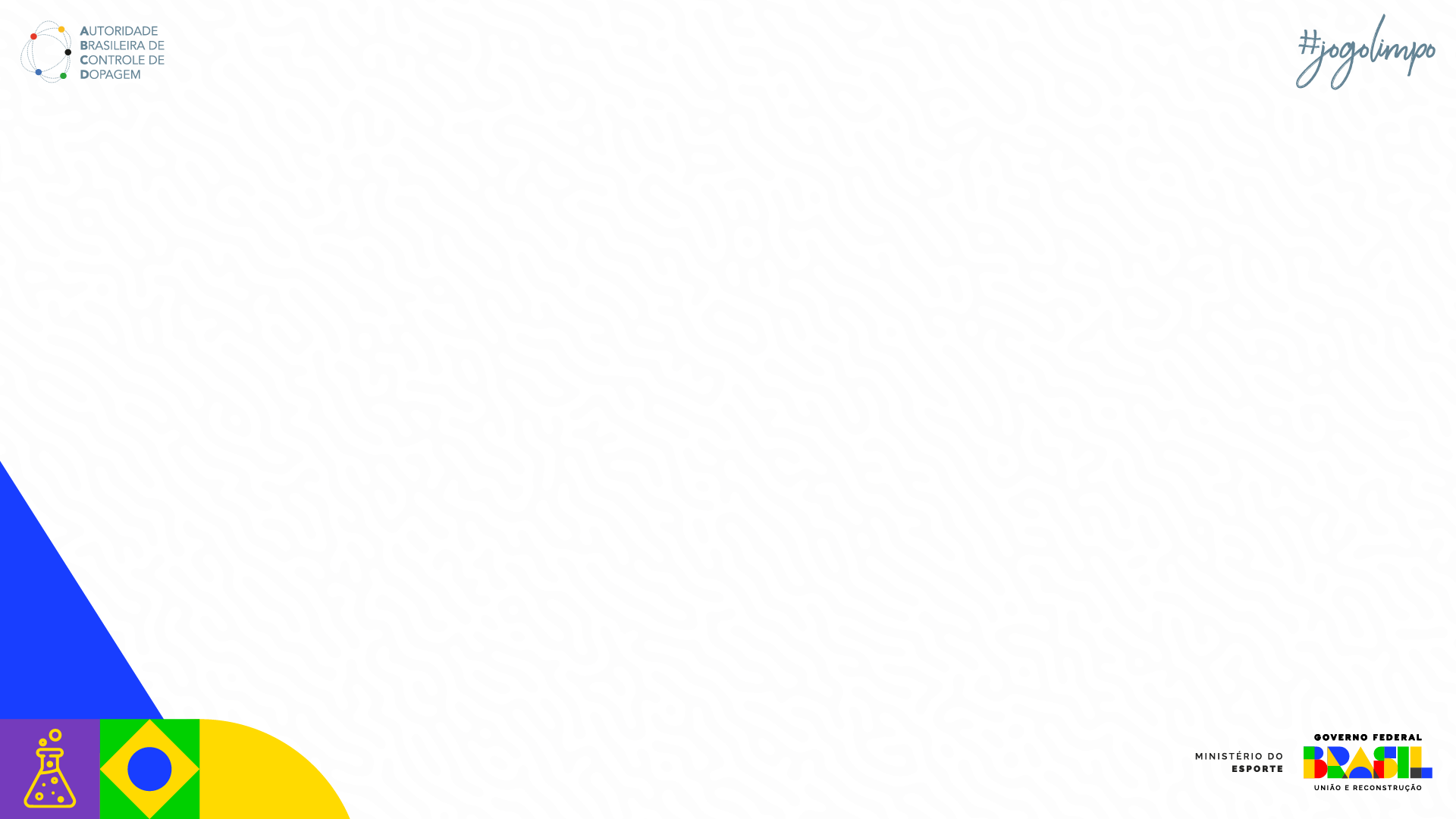 Legislação
Planejamento de testes
Notificação de atleta
Documentação pós missão
Condução da sessão de coleta
Transporte de amostras
Testes inteligentes
Assegurar que os controles sejam executados de forma consistentes com programa mundial
Percentual de análises específicas para substância com maior risco de uso por cada uma das modalidades
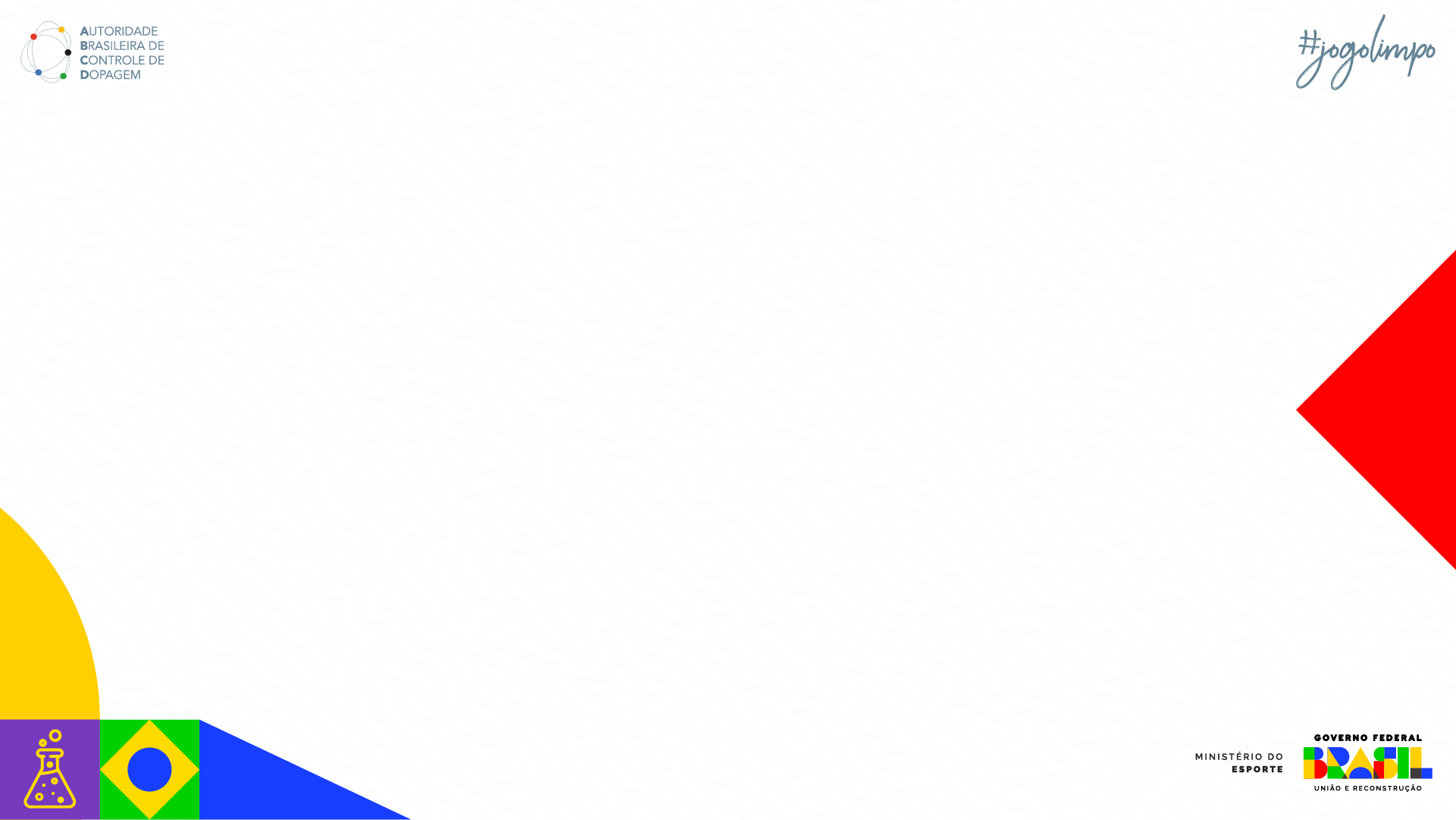 Código Mundial Antidopagem
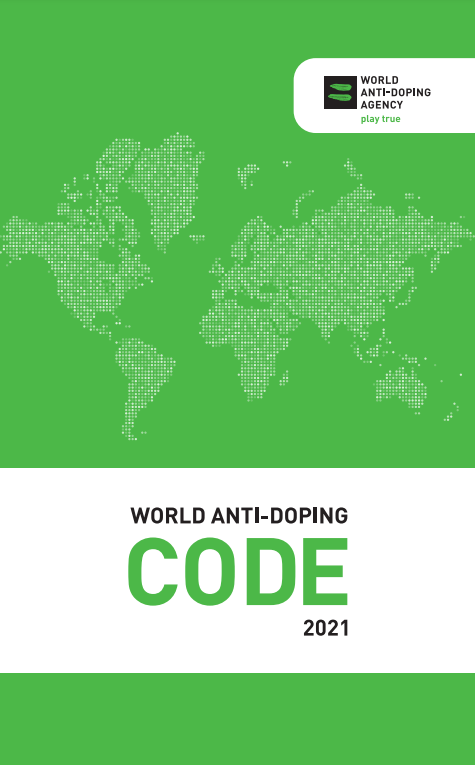 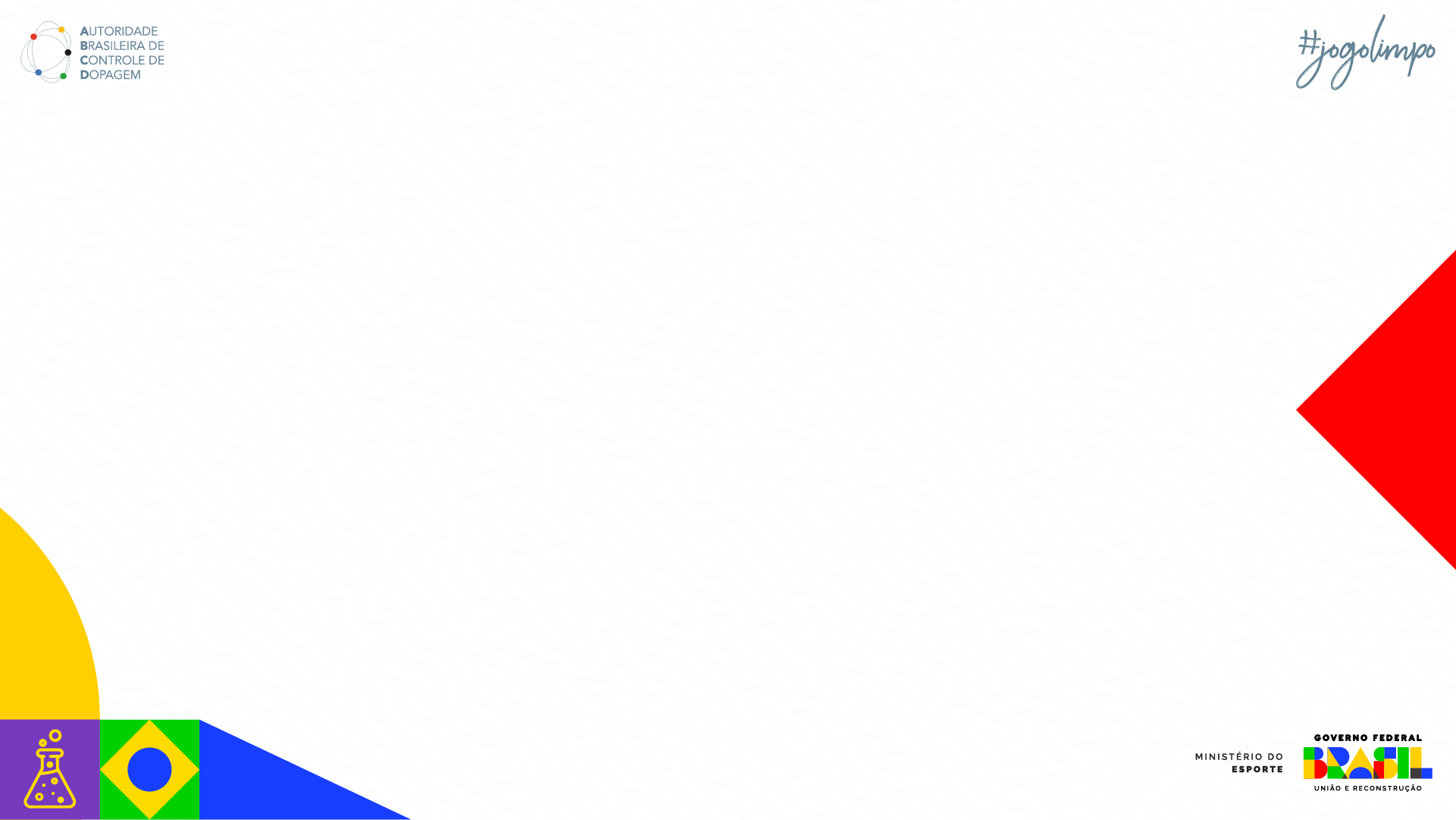 Padrões Internacionais
Lista de Substâncias e Métodos Proibidos
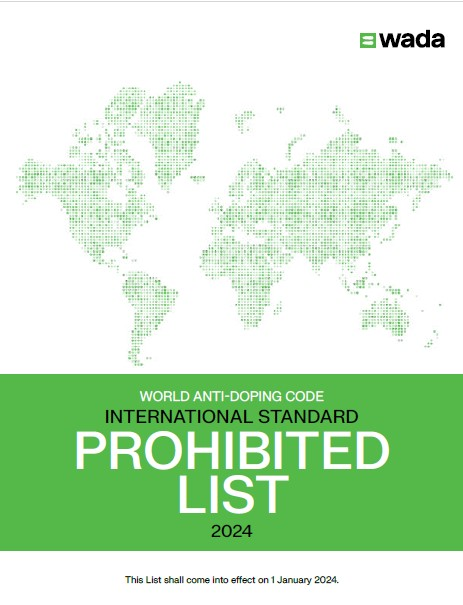 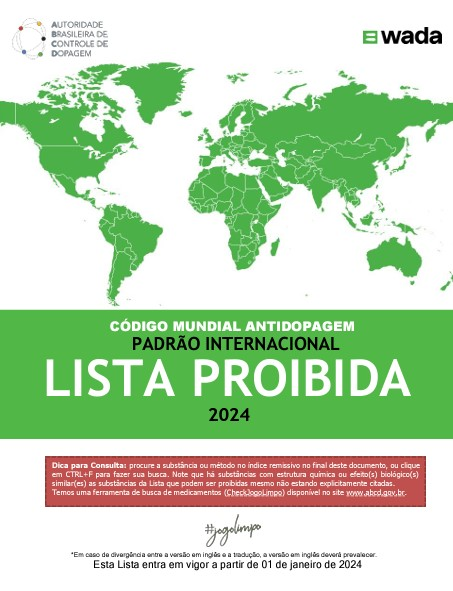 Versão Português
Versão Inglês Original
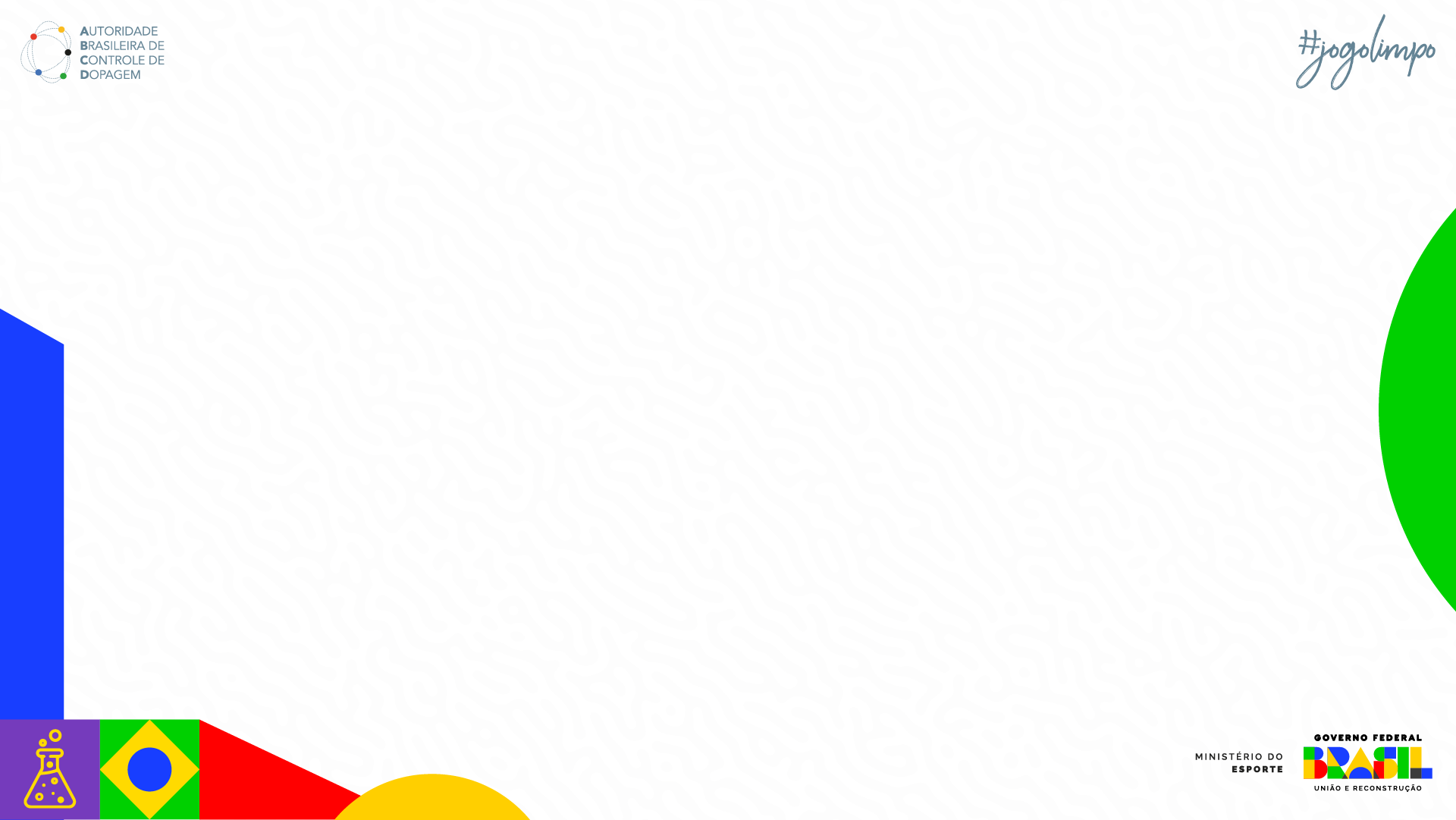 Padrões Internacionais
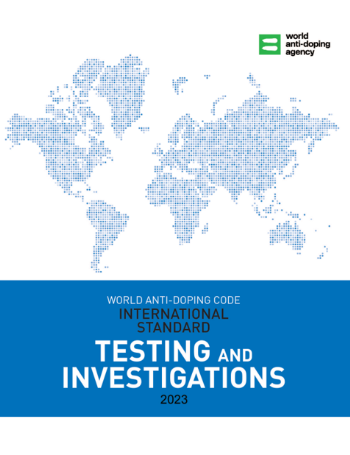 Padrão Internacional para Teste e Investigações
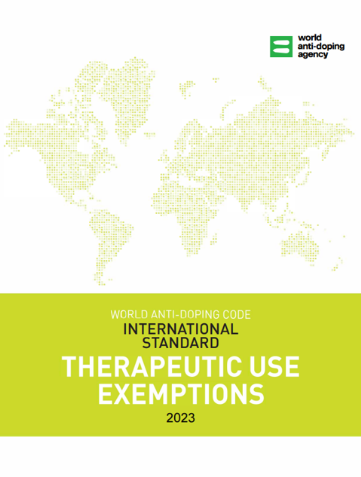 Padrão Internacional para Autorização de Uso Terapêutico
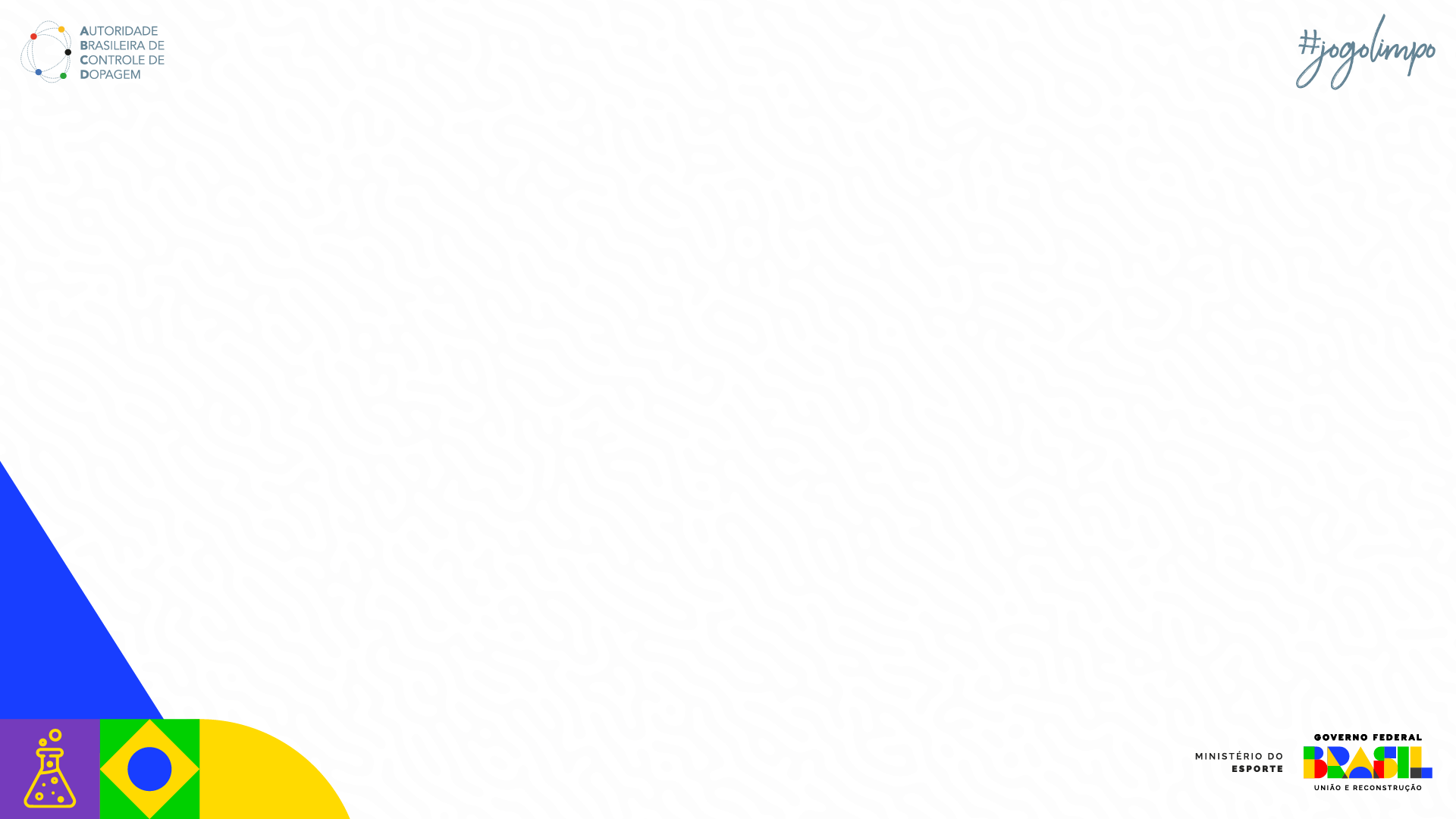 Padrões Internacionais
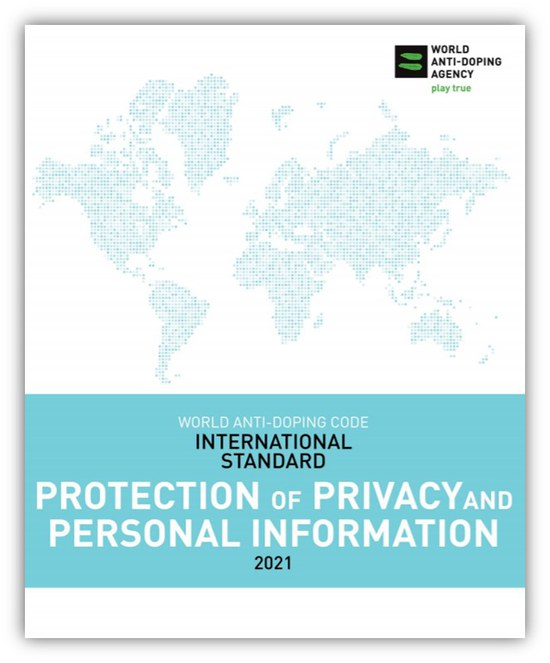 Padrão Internacional para a Proteção da Privacidade e das Informações Pessoais
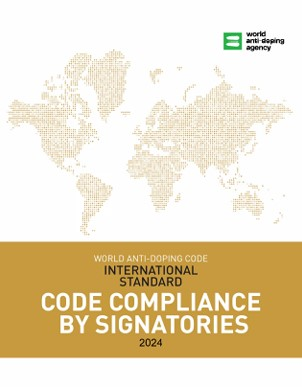 Padrão Internacional para Conformidade dos Signatários com o Código
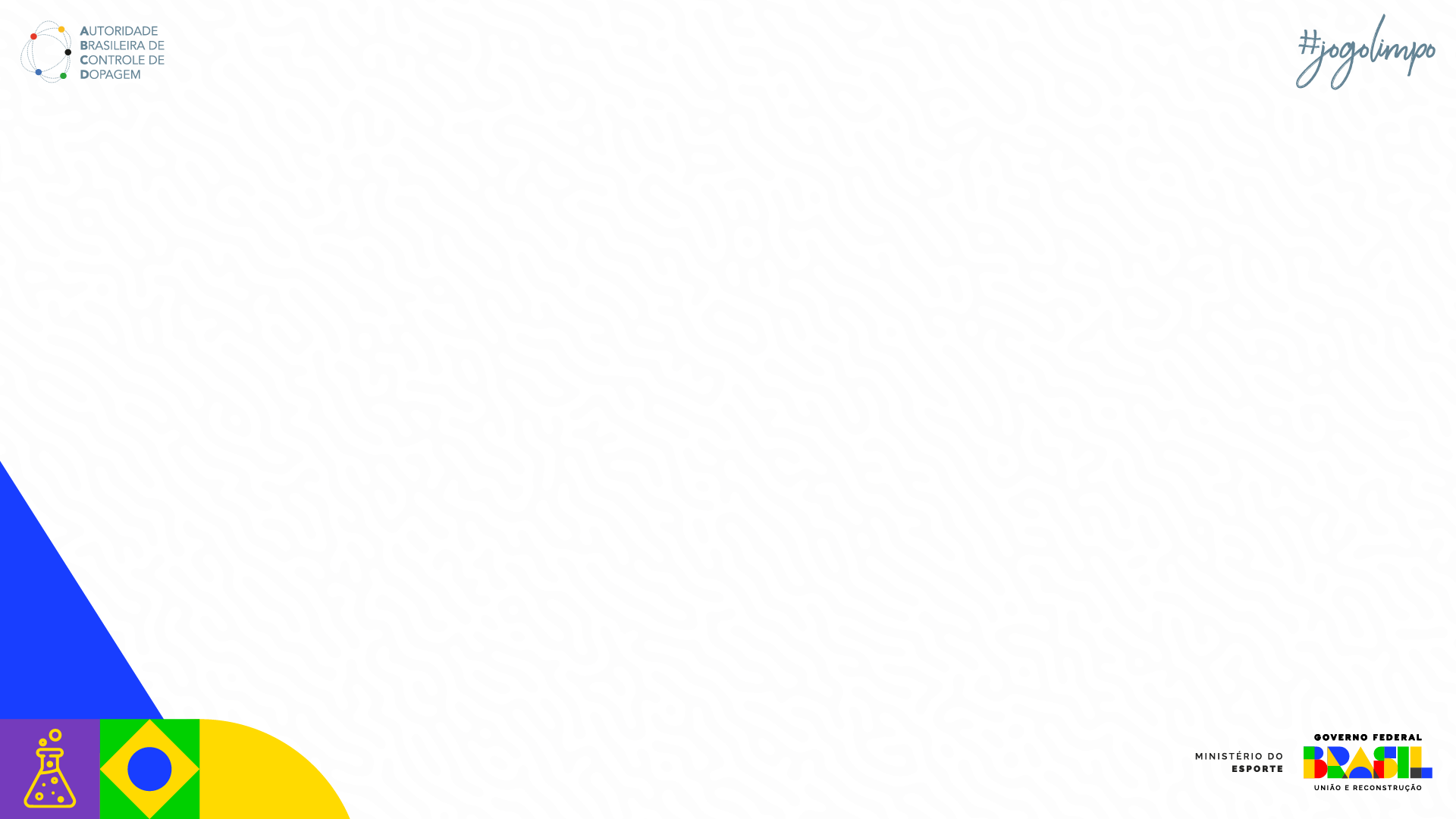 Padrões Internacionais
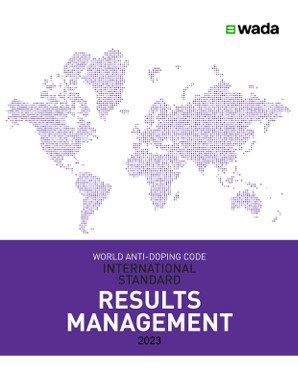 Padrão Internacional para Gestão de Resultados
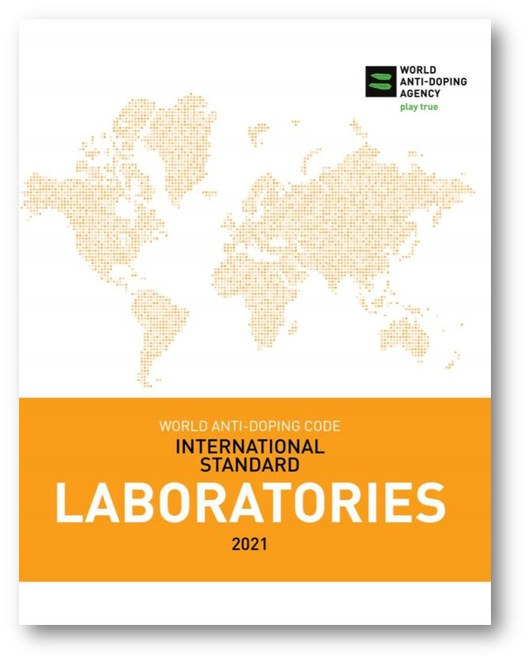 Padrão Internacional para Laboratórios
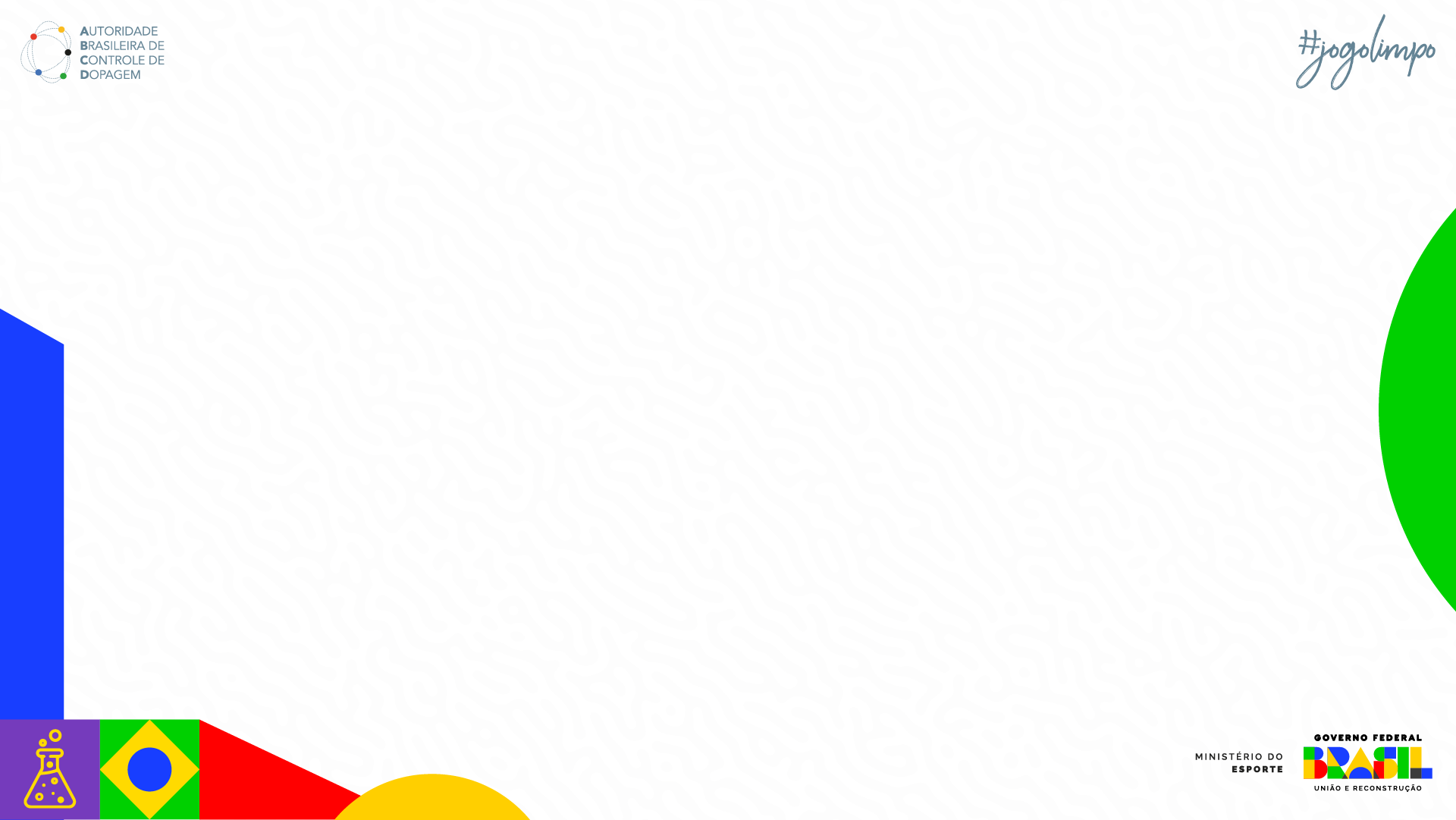 Padrões Internacionais
Padrão Internacional para Educação
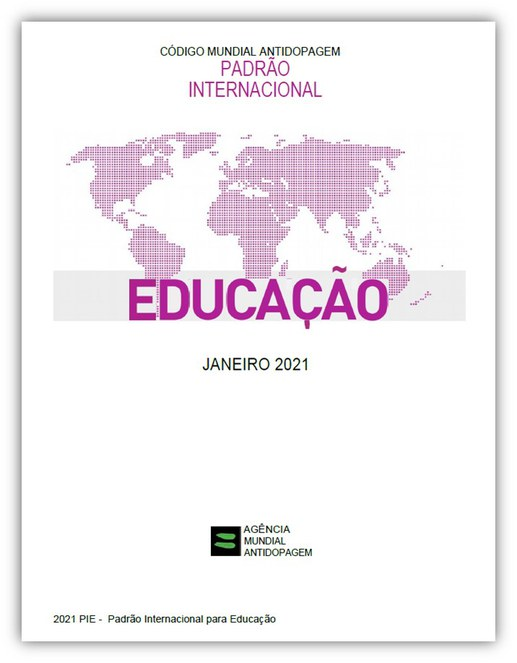 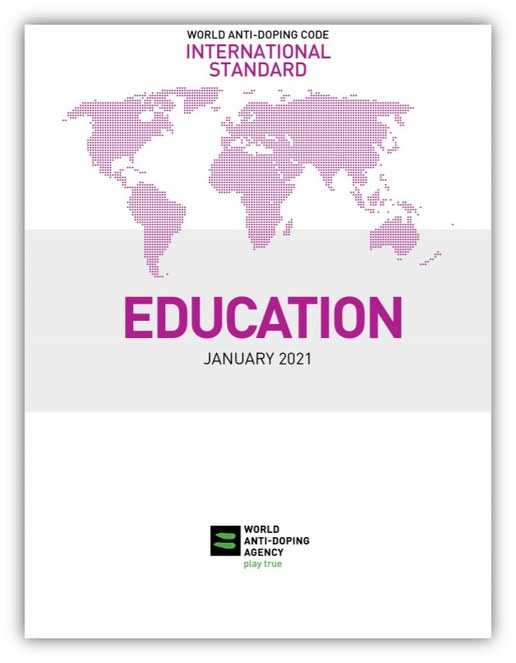 Versão Português
Versão Inglês Original
PT 001 – Sistema de localização de atleta;
PT 002 – Preparo da sessão de coleta de amostras;
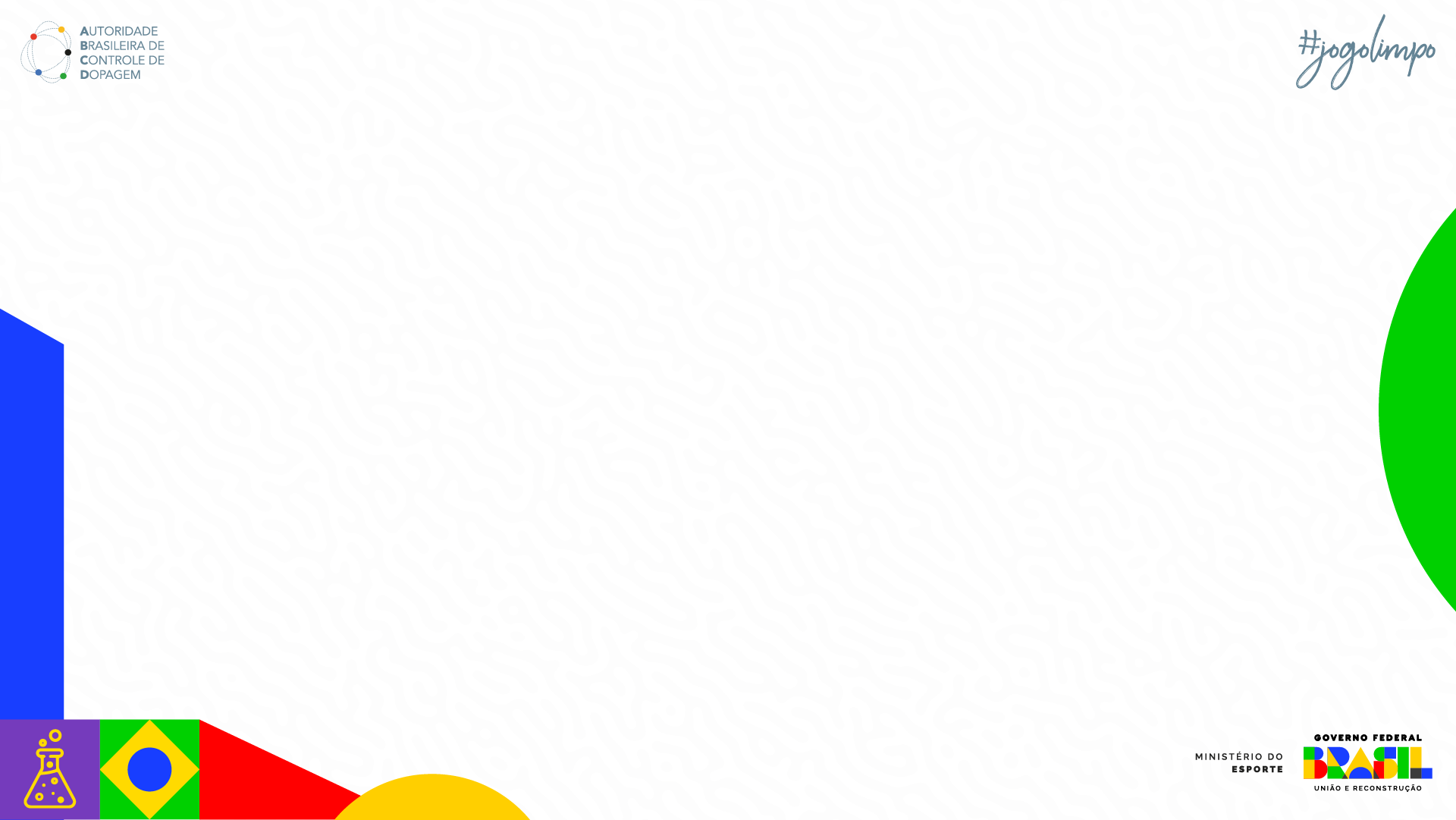 INSTRUÇÕES TÉCNICAS
IT 001 - Localização do atleta fora de competição;
PROCEDIMENTOS TÉCNICOS
IT 002 – Investigação de eventual recusa / manipulação / obstrução / fuga;
IT 003 – Amostra de urina com densidade  inadequada;
PT 004 – Coleta de amostras de urina;
PT 003 – Notificação de atletas;
IT 005 – Necessidades especiais para atletas com deficiência;
IT 006 – Atletas menores de idade;
PT 005 – Coleta de amostras de sangue;
IT 007 – Operação com refratômetro;
PT 007 – Transporte de amostras e documentação.
PT 006 – Administração pós coleta de amostras;
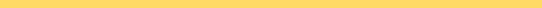 IT 009 – Instrução em caso de picada de agulha;
IT 008 –Preenchimento de formulário – P1;
IT 008 –Preenchimento de formulário – P2;
IT 010 – Operação da bolsa para transporte de amostras de sangue e registrador de temperatura;
IT 013 – Acesso à Estação de Controle de Dopagem.
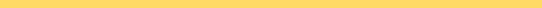 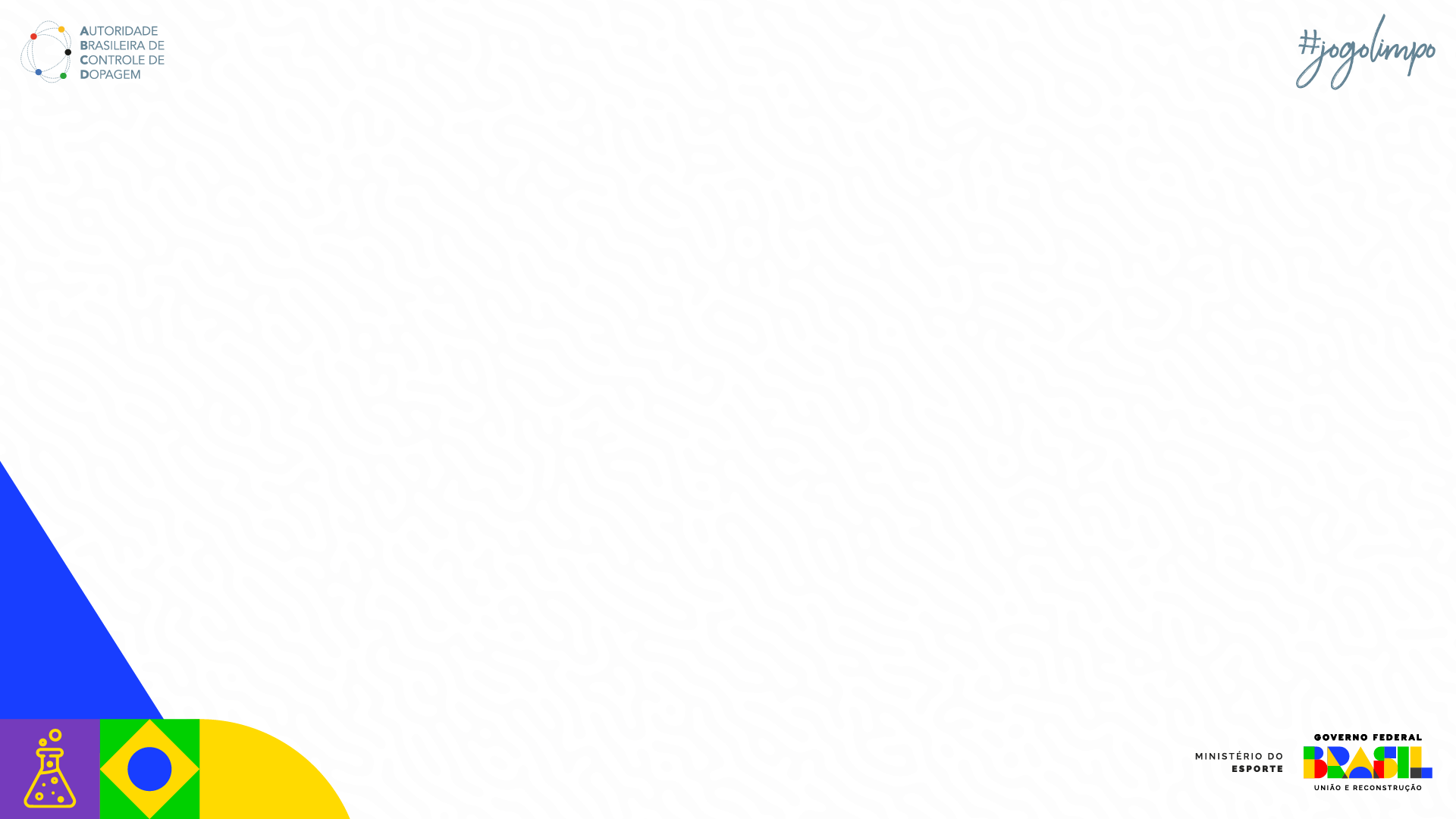 Competência das Autoridades
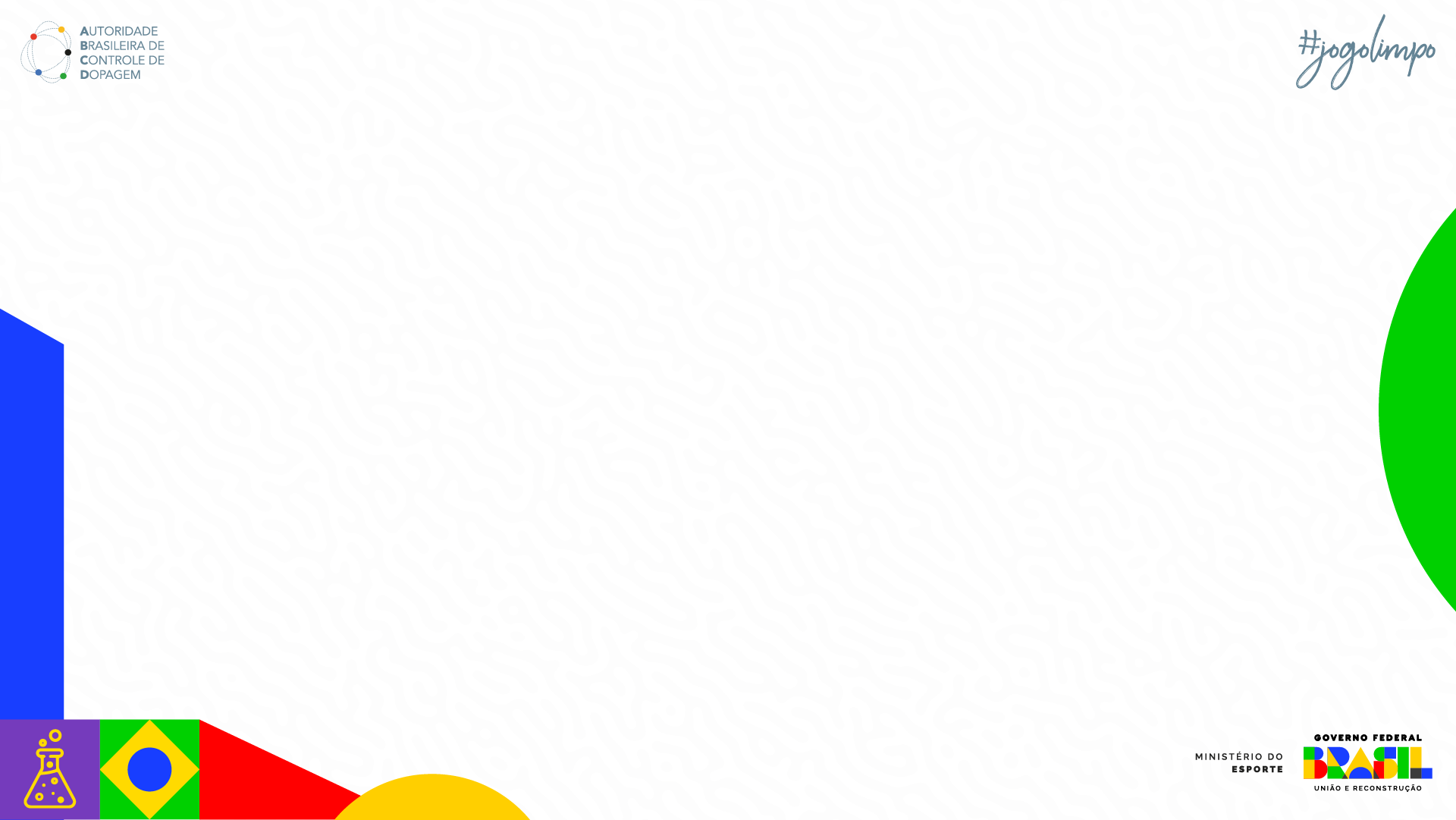 Planejamento e execução administrativa da missão
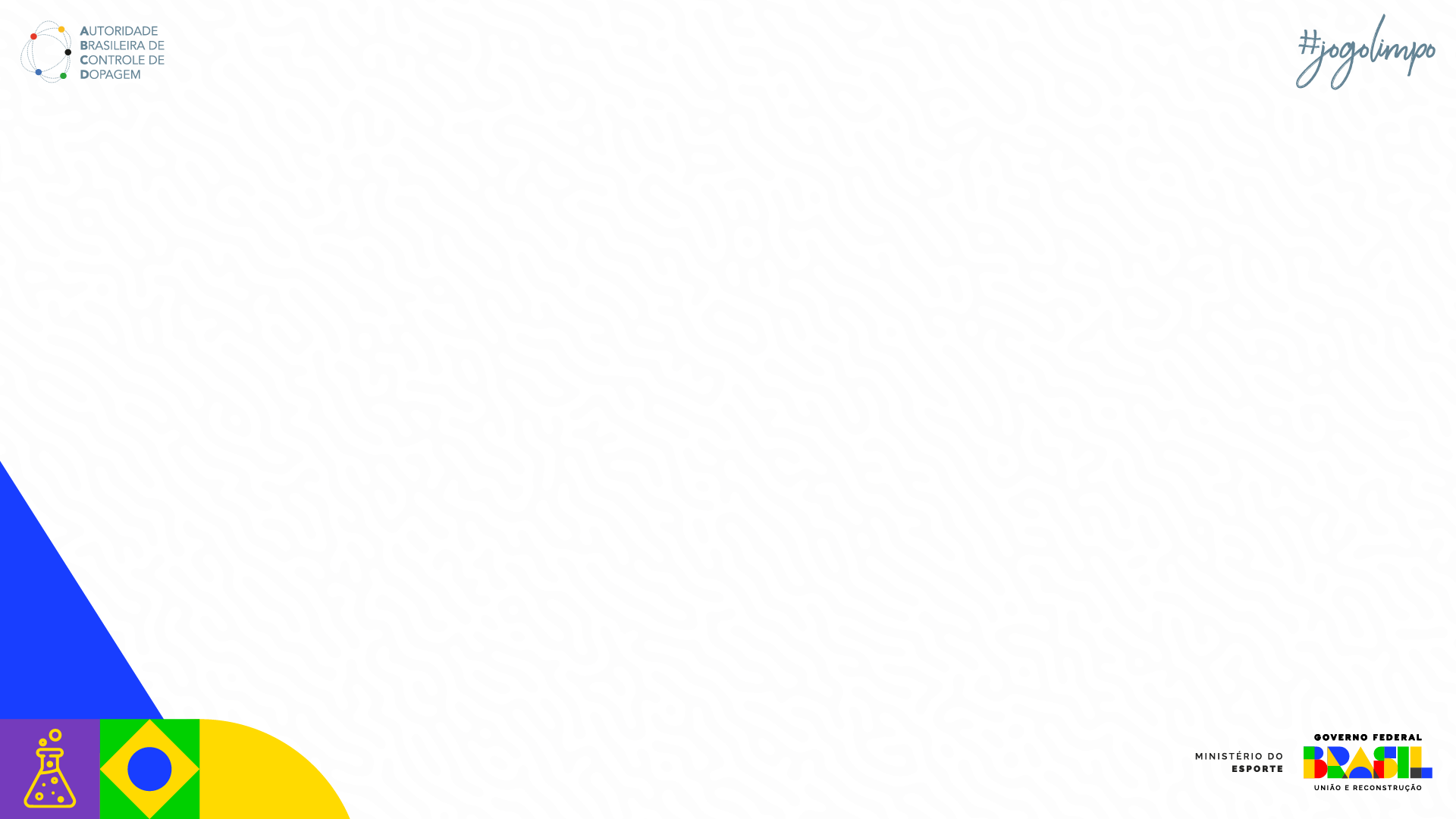 Investigações
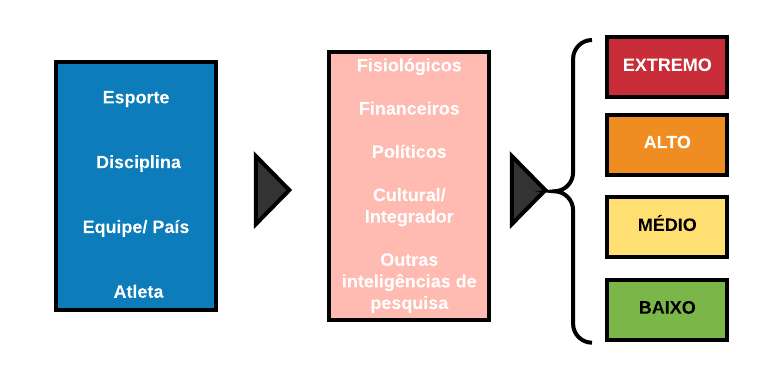 ISTI – PITI - Estabelece padrões obrigatórios para a eficiência e coleta eficaz, avaliação e uso de inteligência antidopagem e para a condução eficiente e eficaz de investigações sobre possíveis violações à regra antidopagem
O oficial de controle traz informações de inteligência cruciais às futura tomada de decisão da ABCD
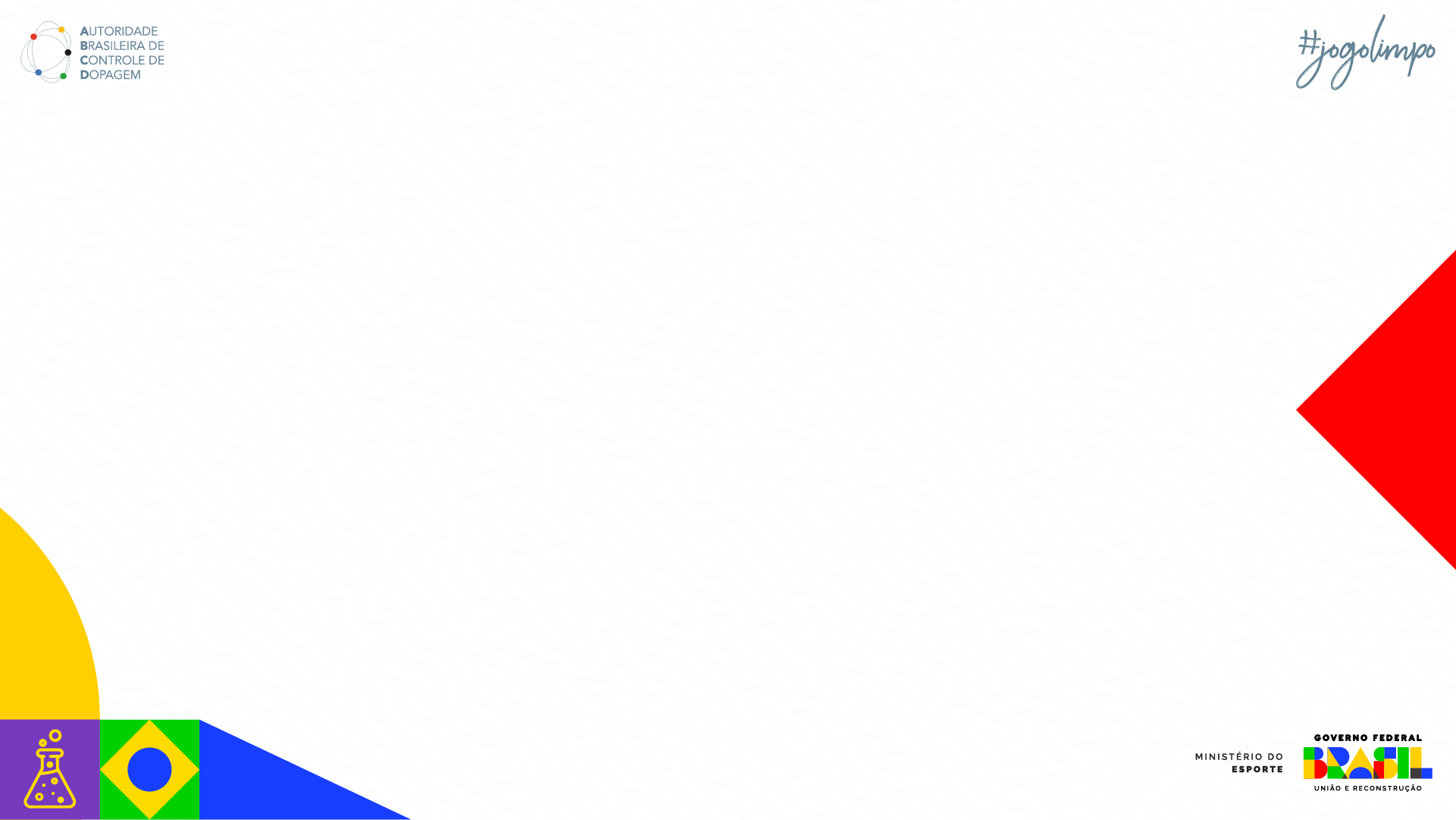 Grupos X Riscos
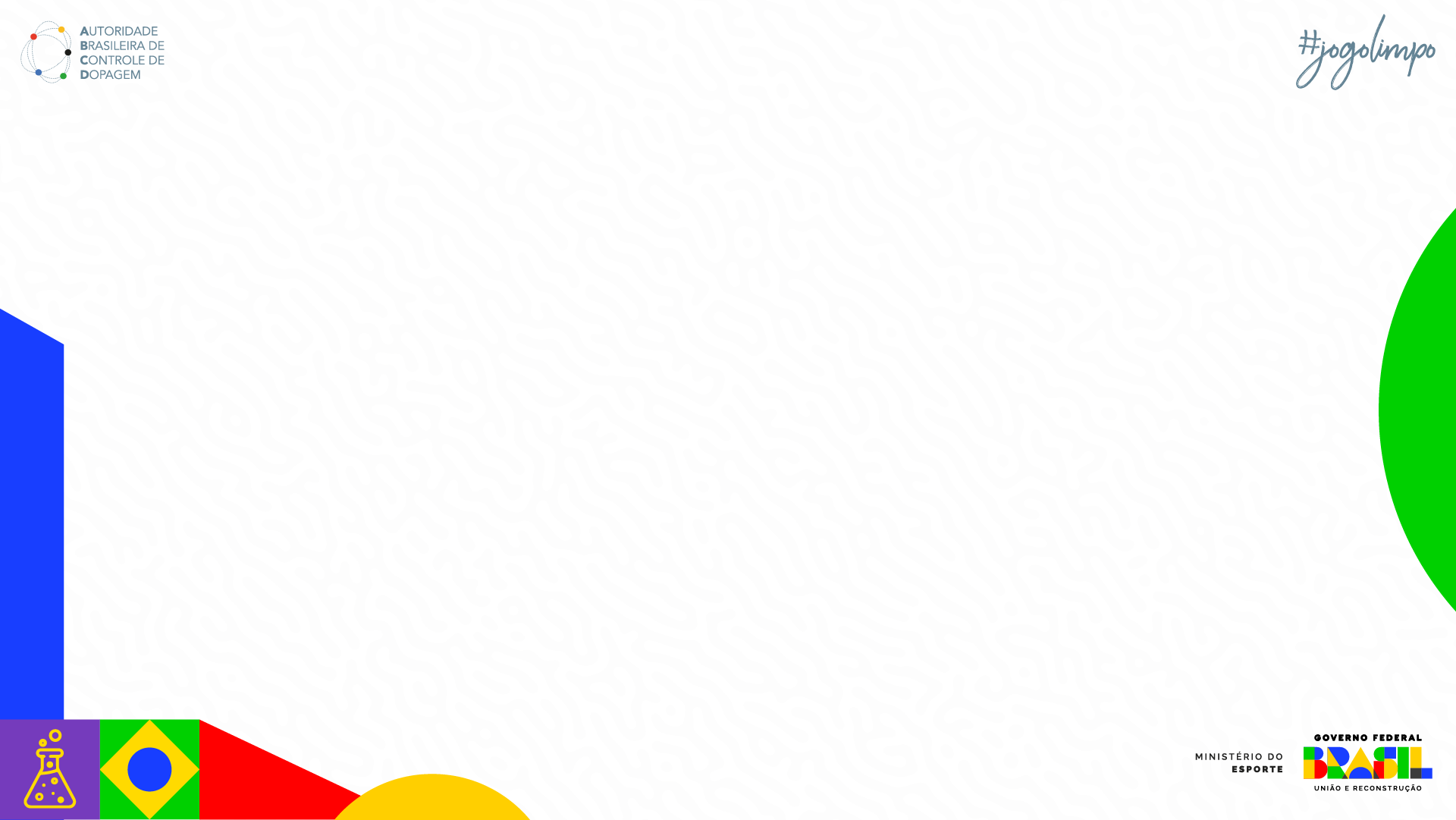 Atributos dos Agentes de Controle de Dopagem
Atributos específicos:

Habilidade:
Demonstrar comportamento respeitoso e profissional;
Seguir instruções, procedimentos e protocolos;
Comunicação efetiva tanto falada quanto escrita;
Falar e compreender uma segunda língua;
Resolver problemas de forma rápida e efetiva;
Manter informação sigilosa; e 
Trabalhar com situações por vezes estressantes.
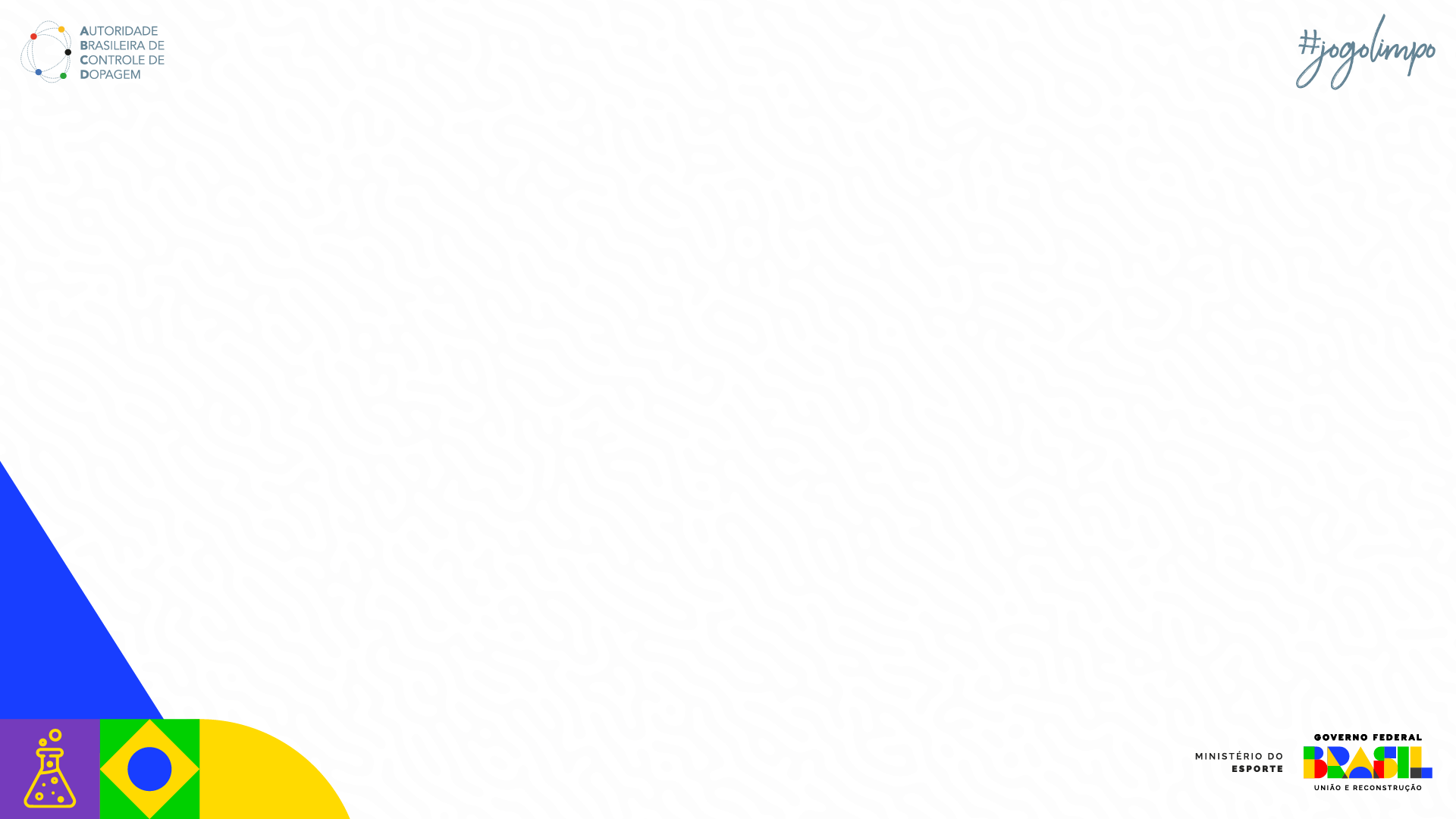 Atributos dos Agentes de Controle de Dopagem
Consciência da responsabilidade e conforto na execução das atribuições de DCO;
Disposição para continuamente passar por verificações de segurança;
Educação e experiências profissionais prévias em disciplinas específicas (ex. área da saúde);
Conhecimento sobre a comunidade esportiva e também por modalidades específicas;
Experiência prévia no controle de dopagem (ex. experiência como escolta);
É indicado que tenha carro e possibilidade de dirigir para que possa transportar materiais e equipamento para realização de sessões de controle; e o
Comprometimento com o combate a dopagem no esporte.
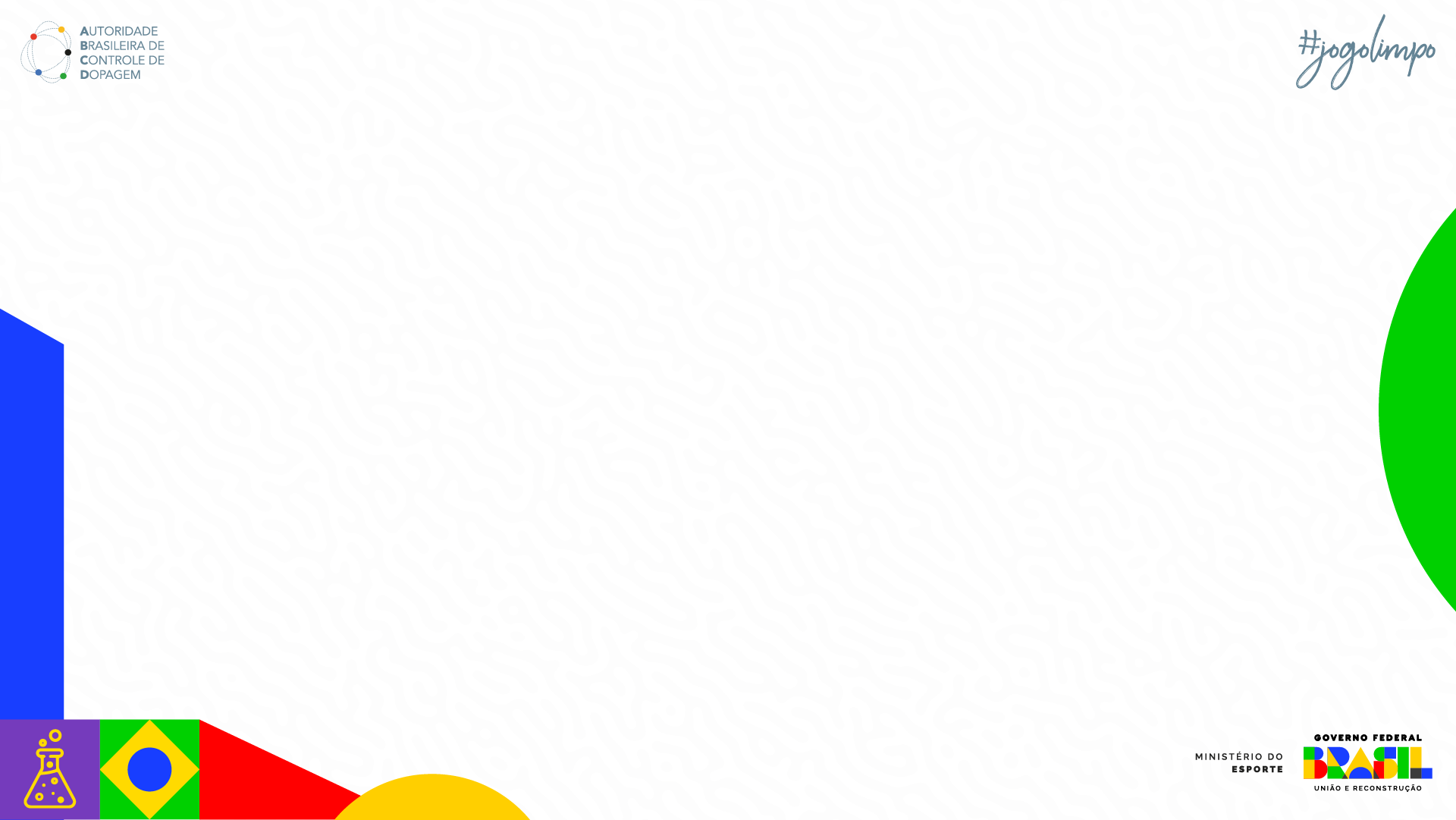 Escolta
Atribuições:

Notificar o Atleta que foi selecionado para a coleta de amostra;
Acompanhar o atleta em seu percurso desde a notificação até a chegada estação de controle de dopagem;
Acompanhar e/ou observar os Atletas presentes na estação de controle de dopagem durante todo o procedimento de controle; 
Observar o atleta enquanto ele aguarda pra prover sua amostra;
Testemunhar o fornecimento da amostra, quando treinado para tal procedimento.
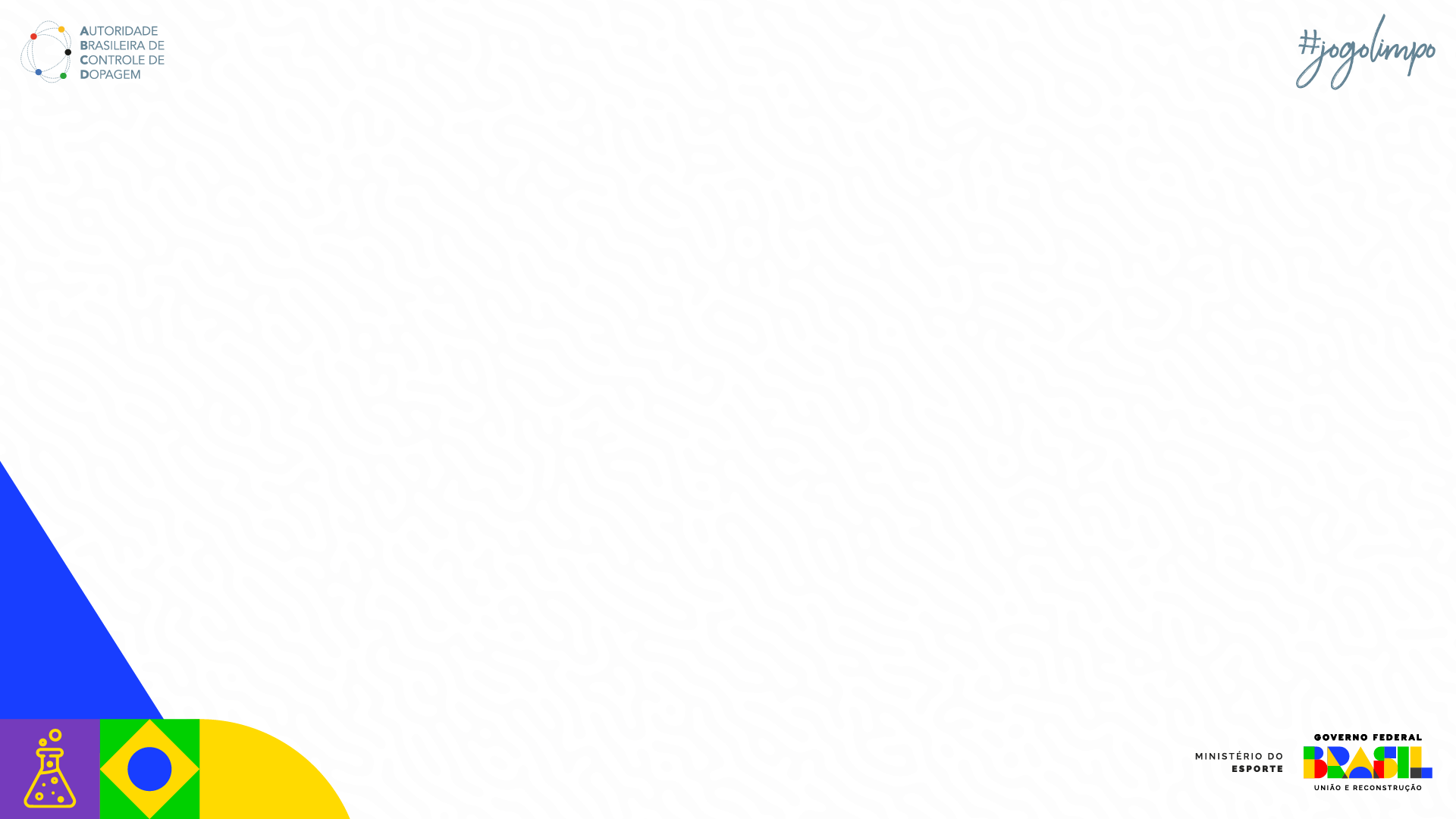 Conflito de Interesse
Determinando um potencial ou existente conflito de interesse:
O indivíduo não deve servir em qualquer capacidade, pago ou não pago, para a Federação Nacional, O Comitê Olímpico Nacional ou Federação Internacional;
O indivíduo não deve ter nenhum negócio ou relação comercial com uma Federação Nacional, e Federação Internacional, o Comitê Olímpico Nacional ou qualquer organização relacionada ao esporte;
O indivíduo não deve tirar fotos ou pedir autógrafos dos atletas notificados para controle de dopagem;
O indivíduo não pode aceitar presentes, dinheiro, viajem, acomodações hoteleiras, entretenimentos ou favores.
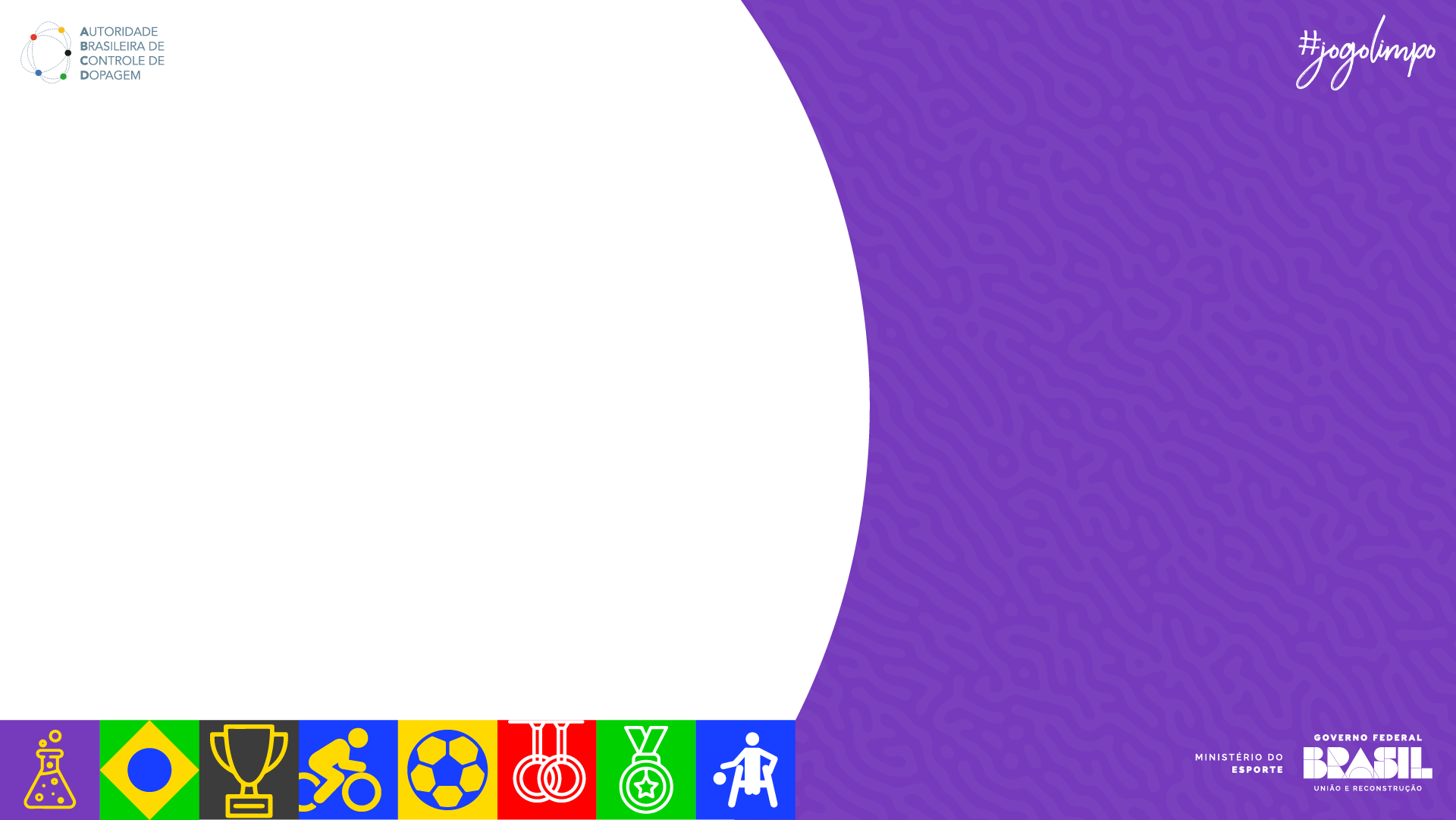 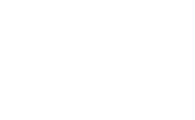 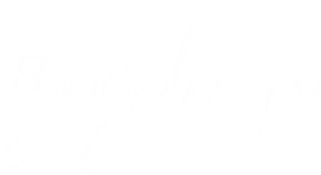 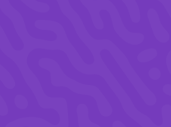 Fale Conosco
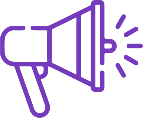 Denuncie
Compartilhe informações ou qualquer outra suspeita relacionada a dopagem pelo canal: denuncia@abcd.gov.br  

Entre em contato conosco. Garantimos o sigilo do denunciante.

Consulte a Lista
Acesse a versão atualizada e veja quais substancias e métodos que o atleta não pode utilizar: https://www.gov.br/abcd/pt-br/composicao/atletas/substancias-e-metodos-proibidos 

Clique aqui para : Checkjogolimpo   

Envie suas sugestões, dúvidas. Entre em contato com a nossa equipe.
Assuntos institucionais: abcd@abcd.gov.br 
Autorização de Uso Terapêutico: aut@abcd.gov.br 
Educação: educacao@abcd.gov.br
Dúvidas e questionamentos do Sistema ADAMS: ajuda.adams@abcd.gov.br 
Telefone Geral: (61) 2026-1478
www.abcd.gov.br
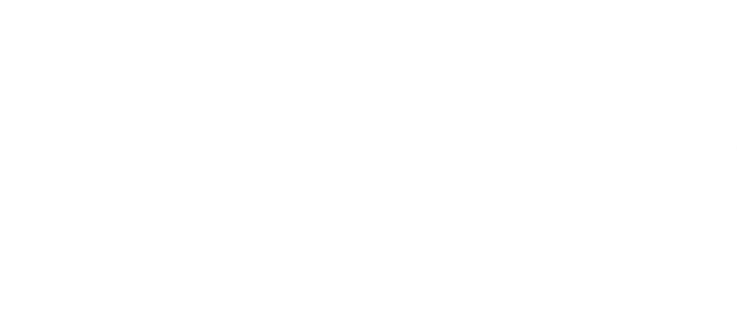